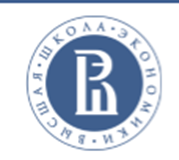 Подходы ОЭСР к анализу развития жилищной сферы в городах
15 июня 2017
1
Методологические принципы, алгоритм и основные направления анализа ОЭСР
Методологические принципы и алгоритм анализа ОЭСР
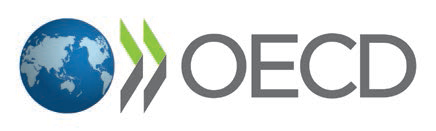 ОЭСР занимает одно из ведущих мест в международной статистической системе, принимая активное участие в координации статистической деятельности в мире и выработке международных методологических подходов по широкому спектру статистических направлений
Алгоритм анализа ОЭСР
Принципы организации статистики ОЭСР
Гармонизация страновых подходов
Сопоставимость международных данных
Разработка международных стандартов
Базы данных ОЭСР
Источники данных для анализа
OECD Affordable Housing Database
http://www.oecd.org/social/affordable-housing-database.htm
Данные национальных статистических служб
OECD Regional Database
http://stats.oecd.org/Index.aspx?datasetcode=REG_DEMO_TL2 
OECD Regional eXplorer
OECD Metropolitan Database
http://stats.oecd.org/Index.aspx?Datasetcode=CITIES 
OECD Metro eXplorer
«How's life in your region?»
http://www.oecd.org/regional/how-is-life-in-your-region.htm
регулярные переписи населения
специализированные статистические обследования
Австралия

Чили

Германия
Корея
Япония
Мексика

США
Household, Income and Labour Dynamics Survey
Encuesta de Caracterización Socioeconómica Nacional
German Socio-Economic Panel
Korean Housing Survey
Japan Household Panel Study
Encuesta Nacional de Ingresos y Gastos de los Hogares
American Community Survey
Рекомендации страновых обзоров
OECD Economic Surveys
http://www.oecd-ilibrary.org/economics/oecd-economic-surveys_16097513 
OECD Territorial Reviews
http://www.oecd-ilibrary.org/urban-rural-and-regional-development/oecd-territorial-reviews_19900759 
OECD Urban Policy Reviews
http://www.oecd-ilibrary.org/urban-rural-and-regional-development/oecd-urban-policy-reviews_23069341
Международные исследования
Влияние на страновую политику
Европейский союз «European Union Statistics on Income and Living Conditions»
Управленческие практики
Инструменты жилищной политики
Национальное законодательство
Исследования ОЭСР
OECD Questionnaire on Affordable and Social Housing
Основные направления анализа развития жилищной сферы городов в исследованиях ОЭСР
Конъюнктура жилищной сферы
Жилищные условия населения
Управленческие практики разных стран
Общая конъюнктура экономики
Социльно-демографическая сфера
Экология, транспорт, «зеленый» рост
Общие характеристики
Управленческие инструменты
Цели и вызовы жилищной политики
Энергоэффективность
Жилищный фонд
Доступность жилья
Расходы домохозяйств на жилье
Соотношение жилищных расходов к доходам домохозяйств
Способность домохозяйств поддерживать тепло в жилище
Показатели ВВП
Численность населения; половозрастной состав
Поддержка приобретателей жилья
Государственные расходы на финансовую поддержку приобретателей жилья
Налоговые льготы и вычеты для собственников жилья
Цены на жилье
Доходы домохозяйств
Миграция населения
Выбросы загрязняющих веществ, в т. ч. на транспорте
Качество жилья
Жилищное пространство
Доля домохозяйств без внутреннего туалета со смывом
Чрезвычайно неблагоприятные условия проживания
Пользователи жилья
Рынок труда
Затяжная безработица и безработица среди молодежи
Компенсация расходов на жилье (дотации)
Государственные расходы на компенсацию расходов на жилье как доля ВВП
Ключевые характеристики
Адресаты помощи в оплате расходов на жилье
Состояние водных ресурсов
Статистика выселений и бездомности
Статистика бездомных
Национальные стратегии борьбы с бездомностью
Статистика выселений
Условия проживания разных возрастных групп
Образование
Статистика преступности
Меры фискальной поддержки «зеленого» роста
Социальный найм жилья
Государственные расходы на поддержку социального найма жилья как доля ВВП
Жилищный фонд социального найма
Ключевые характеристики
Здравоохранение
Программы доступного жилья
Регулирование рынка аренды жилья
2
Исследования ОЭСР по развитию жилищной сферы городов
Исследования ОЭСР по развитию жилищной сферы городов
Экономические обзоры ОЭСР (OECD Economic surveys)
Бельгия (2015), Швейцария (2015), Канада (2015), Нидерланды (2014)
Ключевые направления исследований: общая макроэкономическая ситуация, динамика и эффективность структурных страновых реформ; жилищная политика и политика городского и регионального развития
Ключевые рекомендации: ограничивать налоговые вычеты по ипотечным кредитам; повышать плотность застройки и доступность жилья; минимизировать кредитные и финансовые риски; снижать максимальное соотношение кредитов к залоговой стоимости; повышать энергоэффективность и экологичность жилья

Обзоры городской политики ОЭСР (OECD Urban Policy Reviews)
Казахстан (2017), Китай (2015), Мексика (2015), Чили (2013), Республика Корея (2012), Польша (2011)
Ключевые направления исследований: оценка роли национального уровня власти в разработке и реализации городской политики, включая градостроительную и жилищную политику; оценка того, насколько последовательно разрабатывается и реализуется национальная политика городского развития; анализ возможных направлений взаимодействия и синергии различных направлений национальной политики, влияющих на городское развитие; анализ возможных институциональных, налоговых и политических инструментов, способствующих более эффективному взаимодействию различных уровней власти
Ключевые рекомендации: развивать и оптимизировать транспортную инфраструктуру; укреплять взаимодействие между муниципалитетами; снижать негативное воздействие на окружающую среду; увеличивать плотность застройки; развивать социальную инфраструктуру; внедрять инструменты долгосрочного стратегического планирования в развитии городов

Территориальные обзоры ОЭСР (OECD Territorial Reviews)
С 2001 г. подготовлено 25 обзоров, в том числе по следующим городам: Хельсинки (Финляндия, 2003), Вена (Австрия, 2003), Братислава (Словакия, 2003), Мельбурн (Австралия, 2003), Монреаль (Канада, 2004), Афины (Греция, 2004), Мехико (Мексика, 2004), Сеул (Корея, 2005), Стокгольм (Швеция, 2006), Милан (Италия, 2006), Мадрид (Испания, 2007), Люксембург (2007), Стамбул (Турция, 2008), Копенгаген (Дания, 2009), Красноярск (Россия, 2015) и др.
Ключевые направления исследований: развитие территориального управления; улучшение координации в рамках институциональных преобразований; конкурентоспособность городов в мировой экономике; международное сотрудничество городов и регионов
Ключевые рекомендации: повышать конкурентоспособность и привлекательность городов/регионов; содействовать социальной интеграции и инклюзивному росту; повышать экологическую устойчивость; содействовать целям «зеленого» роста и устойчивого развития
Примеры проблемных областей и рекомендаций в рамках обзоров ОЭСР
Экономические обзоры ОЭСР (OECD Economic surveys)
Страна
Проблемные области анализа
Рекомендации
Бельгия(2015)
Рынок арендного жилья
Уход за объектами исторического наследия
Финансовая стабильность
Снижать риски, связанные с переоцененным рынком жилья
Повысить эффективность функционирования рынка аренды
Повысить предложение на рынке жилья
Улучшать качество жилищного фонда
Обеспечивать права арендаторов
Швейцария(2015)
Строительный сектор
Налогообложение жилищной сферы
Взаимодействие в жилищной сфере на уровне субъектов
Прозрачность управления
Минимизировать финансовые риски на рынке жилья
Проводить оценку стоимости существующего жилья
Повысить открытость информации в жилищной сфере для населения
Гармонизировать кантональные нормы землепользования и строительства
Повысить конкуренцию в строительном секторе
Ввести дополнительный налог на земли в районах с высоким спросом на жилье
Территориальные обзоры ОЭСР (OECD Territorial Reviews)
Страна
Проблемные области анализа
Рекомендации
Городское планирование
Возрождение заброшенных промышленных объектов (brownfield investments)
Энергоэффективность зданий
Программы доступного жилья
Законодательство в сфере транзакций с недвижимостью и землей
Финансовый климат на рынке жилья
Повысить энергоэффективность жилых и промышленных объектов
Улучшить координацию между транспортной политикой и политикой землепользования
Создать единый орган для координации действий муниципалитетов в сфере земельной политики
Повысить эффективность координации программам доступного жилья
Переместить ряд загрязняющих предприятий за пределы агломерации
Повысить прозрачность законодательства в жилищной сфере и упростить механизмы приобретения жилья и земли в собственность
Красноярск(Россия, 2015)
Обзоры городской политики ОЭСР (OECD Urban Policy Reviews)
Страна
Проблемные области анализа
Рекомендации
Казахстан(2017)
Урбанизация
Новые принципы городского планирования
Национальные проблемы развития городов
Муниципальное и государственное управление
Системы городского управления
Усиление диалога с общественностью
Разработать дорожную карту развития городов
Улучшить межведомственную координацию, создав специальный орган и учредив национальный координационный совет по городскому и региональному развитию
Стимулировать развитие рынка аренды
Разработать систему регистрационного учета внутренней миграции
Реформировать тарифы коммунальных услуг для высвобождения средств для их модернизации, обслуживания и ремонта
Польша(2011)
Тренды и проблемы урбанизации
Национальная политика развития городских территорий
Стратегии регионального и городского развития
Оценка принципов управления и планирования
Вопросы налоговой политики в городах
Оптимизировать транспортную инфраструктуру
Повысить доступность жилья и его предложение на рынке
Повысить конкурентоспособность городов среднего размера
Развивать инфраструктуру и сектор услуг в малых городах
Снижать воздействие на окружающую среду
Укреплять связи между муниципалитетами